Коррекционно-образовательная деятельность логопедической службы МКДОУ д/с №451 






Елены Александровны Соловьевой
Светланы Михайловны Барышниковой
Алёна Александровна Фокеева
Ларисы Анатольевны Чупиной



Новосибирск - 2017
Цель:  
проектирование модели коррекционно-развивающей психолого-педагогической работы, максимально обеспечивающей создание условий для развития ребенка с ТНР, его позитивной социализации, личностного развития, развития инициативы и творческих способностей на основе сотрудничества со взрослыми и сверстниками в соответствующих возрасту видах деятельности.

Направления работы:  
работа с детьми
работа с педагогами
работа с родителями
Коррекционно-образовательная деятельность учителей-логопедов с детьми

	На 2017-2018 учебный год  в 9  группах комбинированной направленности   обучаются  270  воспитанников.	
	Коррекционно-логопедическая  работа в этих группах, в первую очередь, направлена на: 
исправление нарушенного звукопроизношения; стимулирование речевой активности детей и развитие речевого общения; 
развитие общей, артикуляционной, дифференцированной моторики; 
формирование графо-моторных навыков; 
развитие психических процессов (внимания, памяти, мышления);  
развитие связной речи; 
подготовку к обучению грамоте.
	Данный вид деятельности осуществляли на групповых, подгрупповых, индивидуальных занятиях.
Работа с родителями 
(клуб «Речевичок»)

ЦЕЛЬ: повышение активности и компетентности родителей в вопросах речевого воспитания ребёнка-дошкольника.

Мероприятия в рамках клуба:
семинары -практикумы  
индивидуальное консультирование
круглые столы 
родительские собрания
Наглядно-информационные формы работы:
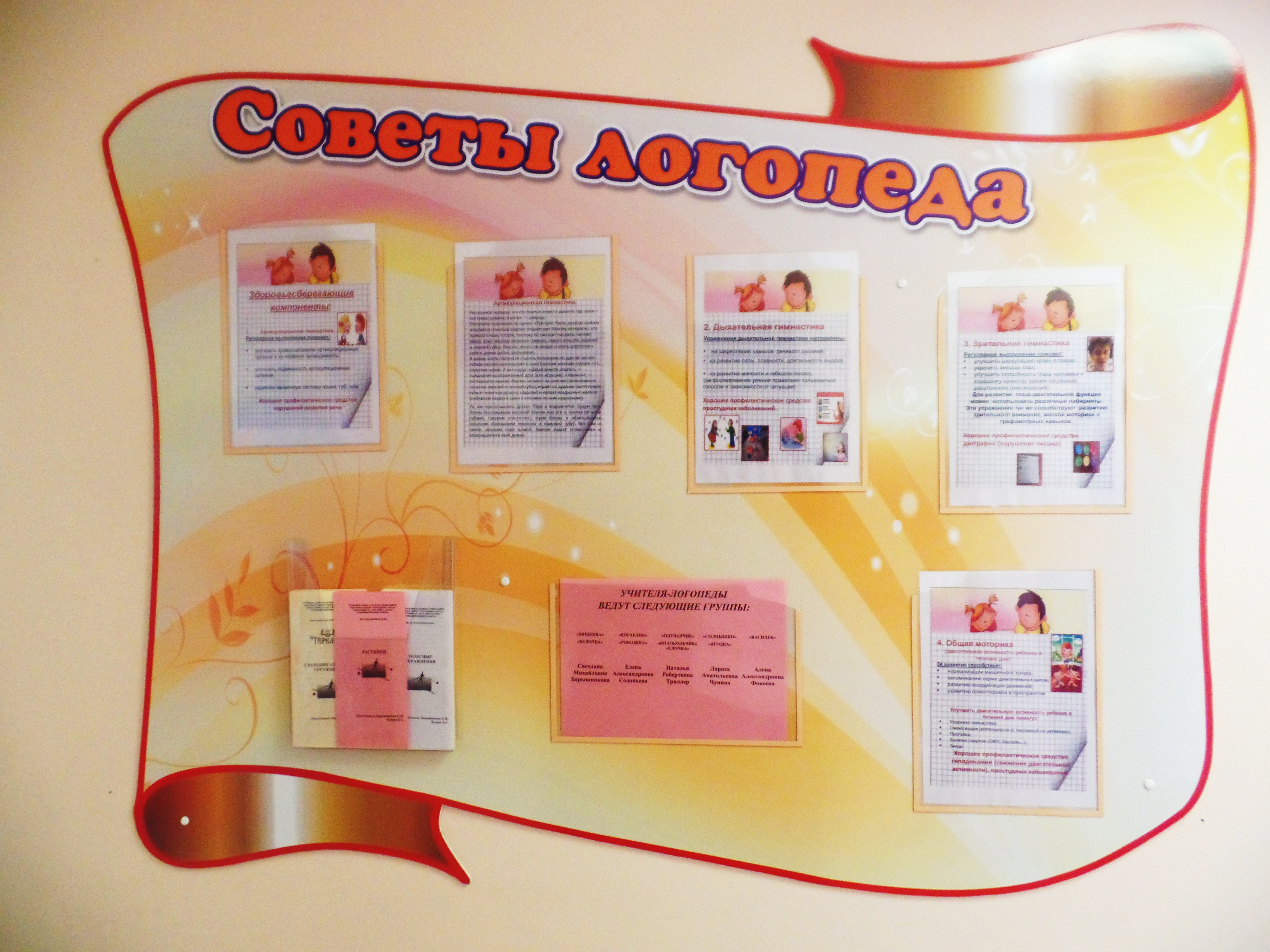 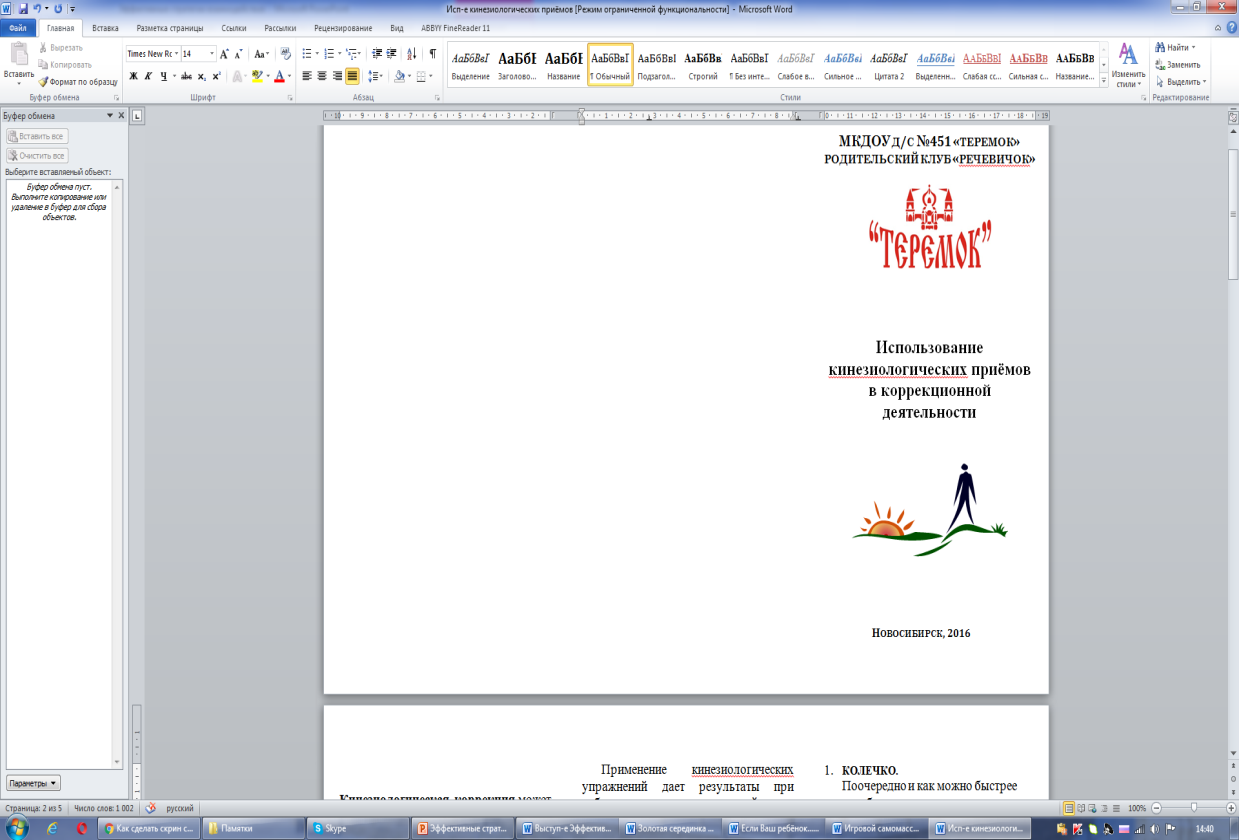 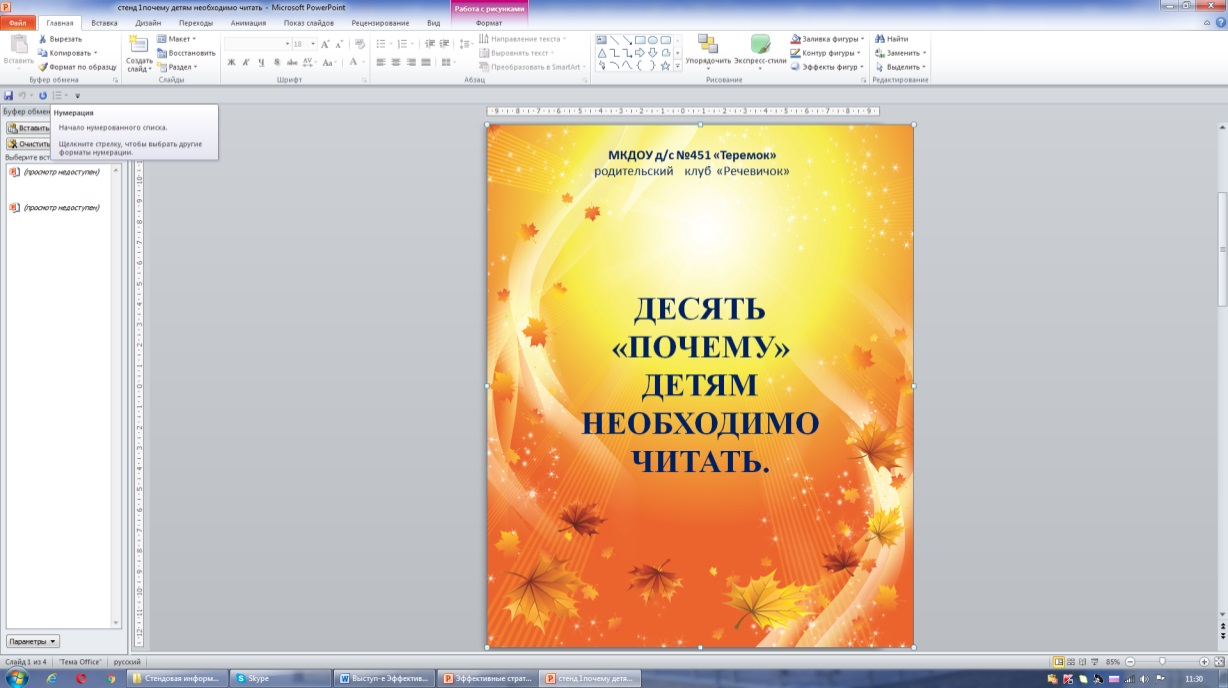 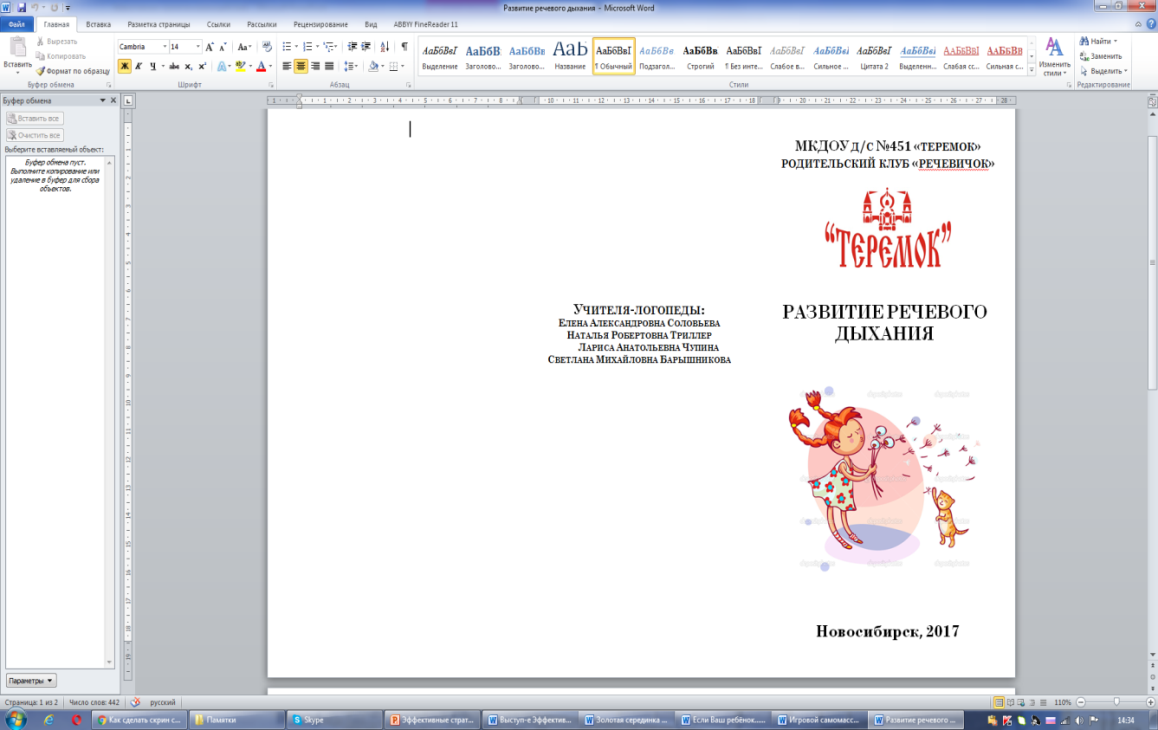 МО «Логопедическое»

Цель работы: улучшение качества коррекционно-образовательного процесса в рамках реализации ФГОС

Состав:
учителя-логопеды, 
воспитатели групп комбинированной направленности, 
музыкальные руководители, 
педагог-психолог,
воспитатель по ИЗО деятельности,
инструктор по физической культуре
Деятельность в рамках клуба:


Разработка перспективного плана на год, тетрадей взаимосвязи, календарного плана, памяток,  папок-передвижек и т.п. 
Обеспечение профессионального роста педагогов через
заседания МО ( 5-6  в год); 
мастер-классы, «Круглые столы», обучающие вебинары (семинары);
педчтения «По страницам специализированных изданий, из опыта работы»
МО «Консилиум»

Цель:
взаимодействие специалистов ДОУ, объединенных для отслеживания детей группы риска в ДОУ и/или с ограниченными возможностями здоровья (ОВЗ) и/или состояниями декомпенсации,   испытывающими трудности в освоении основной общеобразовательной программы дошкольного образования, развитии и социальной адаптации, а так же для динамики их развития.
Деятельность в рамках ПМПк:

- формирование списков контингента детей, нуждающихся в психолого-педагогической  помощи;
- диагностика воспитанников, вновь прибывших и выработка рекомендаций  по работе с этими детьми;
- разработка индивидуальных коррекционных маршрутов и/или психолого-педагогического сопровождения;
- корректировка индивидуального коррекционного маршрута детей с ограниченными возможностями здоровья;
- диагностика воспитанников, вновь прибывших и выработка рекомендаций  по работе с этими детьми;
- разработка индивидуальных коррекционных маршрутов;
- составление списка обучающихся,  нуждающихся в обследовании ТПМПК; 
- подготовка документов для обследования ТПМПК;
- анализ работы ТПМПк за истекший учебный год;
- отчет специалистов ТПМПк о проделанной работе за год; 
- составление проекта плана работы ТПМПк на следующий учебный год.

	 В 2016-2017 учебном году  через ТПМПк ГЦОиЗ «Магистр»  прошло 72 ребёнка.
Повышение профессиональной компетенции учителей-логопедов 
через  участие:
в профессиональных конкурсах 
МО учителей-логопедов ЦАО
	и сотрудничество:
ГЦОиЗ «Магистр»,
НИПКиПРО,
НГПУ,
НОО «Кругозор»
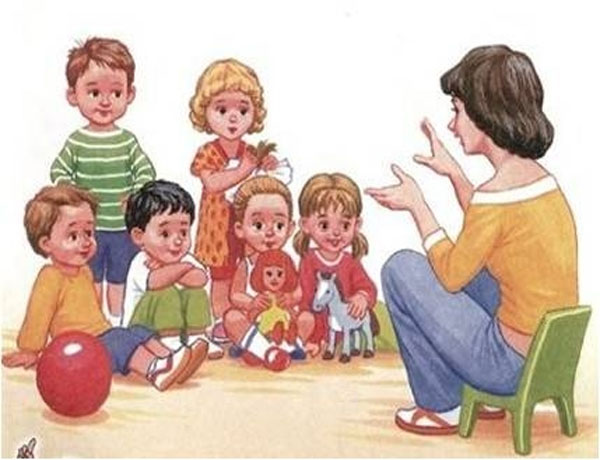